Burgerschap: 
de sociaal-maatschappelijke dimensie
De actie les
Je voldoet aan de inspanningsverplichting door:
Elke periode 1 actie uit te voeren
Een verslag te schrijven over deze actie
Aan het eind van elke periode je actie te presenteren aan de klas

Eisen aan de actie:
Duurt minimaal een half uur
Heeft plaatsgevonden in de huidige periode
Niet met directe familie
Niet op stage

Eisen aan het verslag
Zorg dat je wel een foto hebt
Lettertype Arial, lettergrootte 11 max 
Minimum aantal woorden: 600 (ongeveer A4)
Voor verdere uitleg verslag
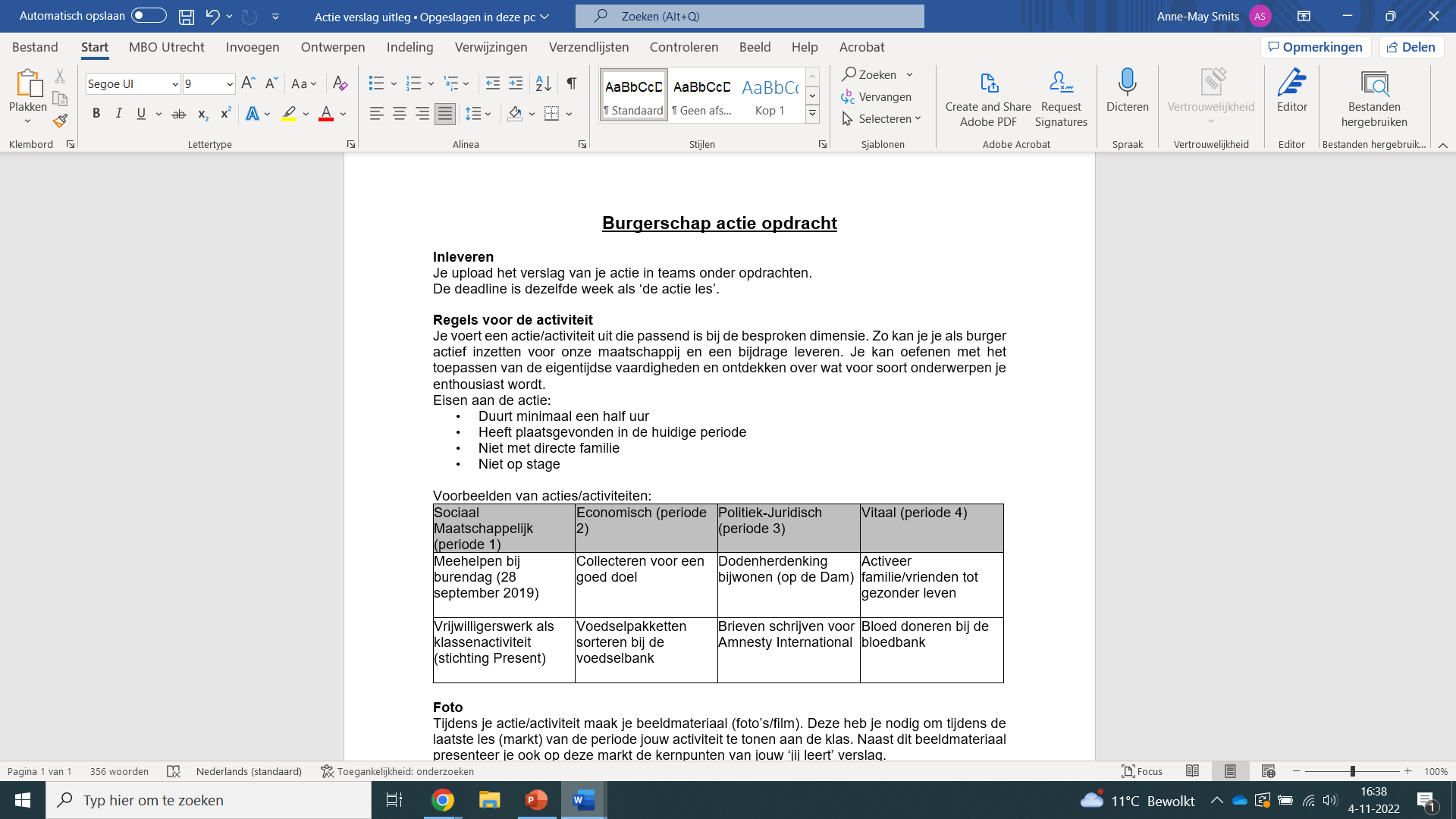 Zie document ‘Actie verslag uitleg’
Onder het kopje van ‘De actie les’ in wikiwijs
Presentatie
In je presentatie vertel je wat je in je verslag hebt opgeschreven

Je beantwoord de volgende vragen:
Wat heb je gedaan?
Wat heb je hiervan geleerd?
Wat voor gevoel heb je hier aan over gehouden?

Zorg dat je je foto bij de hand hebt, om te laten zien

Zorg dat je presentatie ongeveer 5 minuten duurt